CHÀO MỪNG CÁC EM ĐẾN VỚI BUỔI HỌC
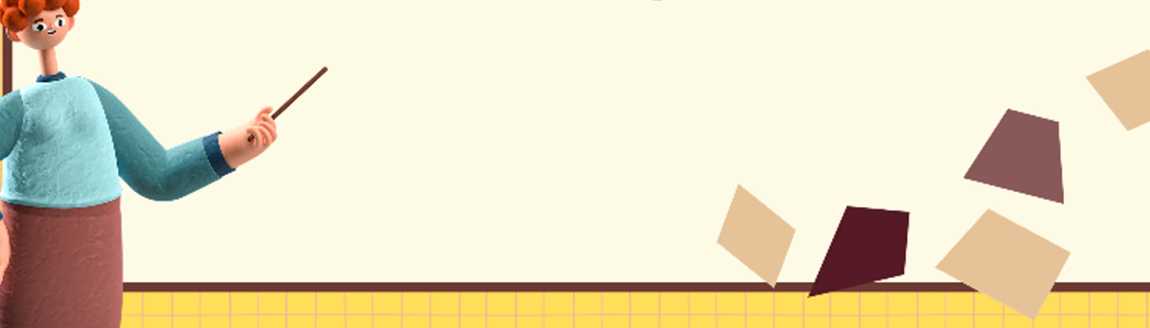 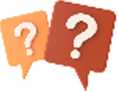 KHỞI ĐỘNG
• ở lớp dưới, ta đã làm quen với một số phép tính trong tập hợp số thực. Chúng ta đã biết nhiều phép tính lũy thừa với số mũ tự nhiên của số thực, những công thức để tính toán hay biến đổi
những biểu thức chứa các lũy thừa, ví dụ: 2m+íl = 2ĩn. 2n.
• Có hay không những công thức để tính toán hay biến đổi những biểu thức chứa giá trị lượng giác?
>
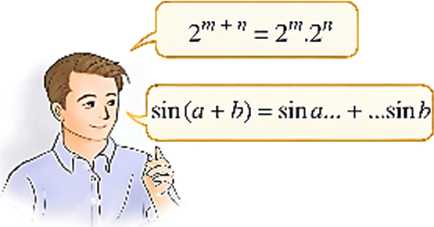 CHƯƠNG I: HÀM số LƯỢNG GIÁC VÀ PHƯƠNG TRÌNH LƯỢNG GIÁC
BÀI 2: CÁC PHÉP BIẾN ĐỔI
LƯỢNG GIÁC
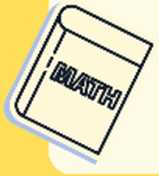 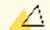 NỘI DUNG BÀI HỌC
•7
✓
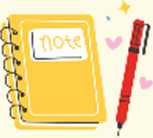 Công thức cộng
1
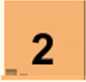 Công thức nhãn đôi
Công thức biến đổi tích thành tổng.
Công thức biến đổi tổng thành tích
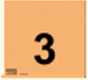 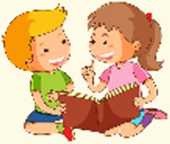 1. CÔNG THỨC CỌNG
V.
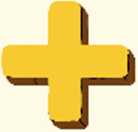 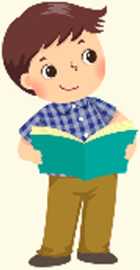 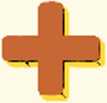 €0 Thảo luận nhóm đôi, hoàn thành HĐ1.       <--J
^HĐ1:
a) Cho a = —,b = — .Hãy tính sina,cosa,sinh,cosh và sin(a 4- h).
6     3
Từ đó rút ra đẳng thức sin(a + b) = sina cosb + cosa sinb (*).
b) Tính sin(a - ò) bằng cách biến đổi sin(a - h) = sin[a + (-&)].
Và sử dụng công thức (*).
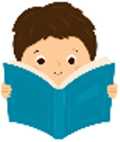 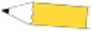 D
THÀO LUẬN NHÓM
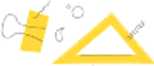 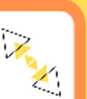 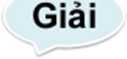 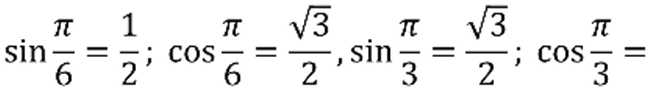 1
2
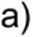 (n Tt\ '
sin(a + b) - sin + -J - sin - 1
1 1 V3 V3
sin a cos b + cos a sin Ồ = -•- + — •— = 1
2 2 2 2
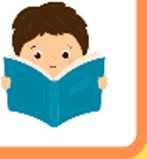 OBE>
Vậy sin(a + Ồ) = sin a cos b + cos a sin b
KÉT LUẬN
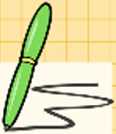 sin(a + b~) - sin acos b + cos asin b
sin(a - b) = sin acos b - cos asin b
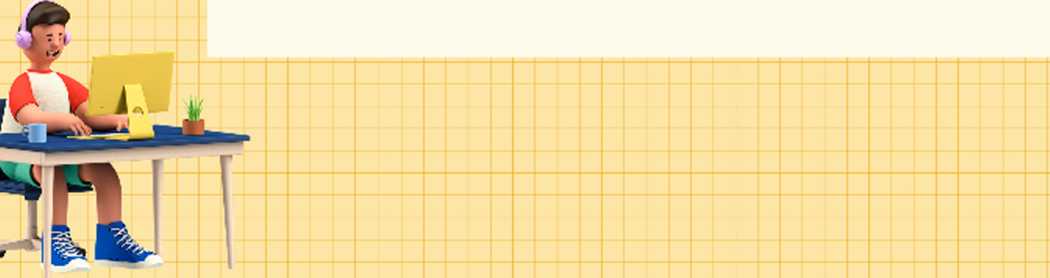 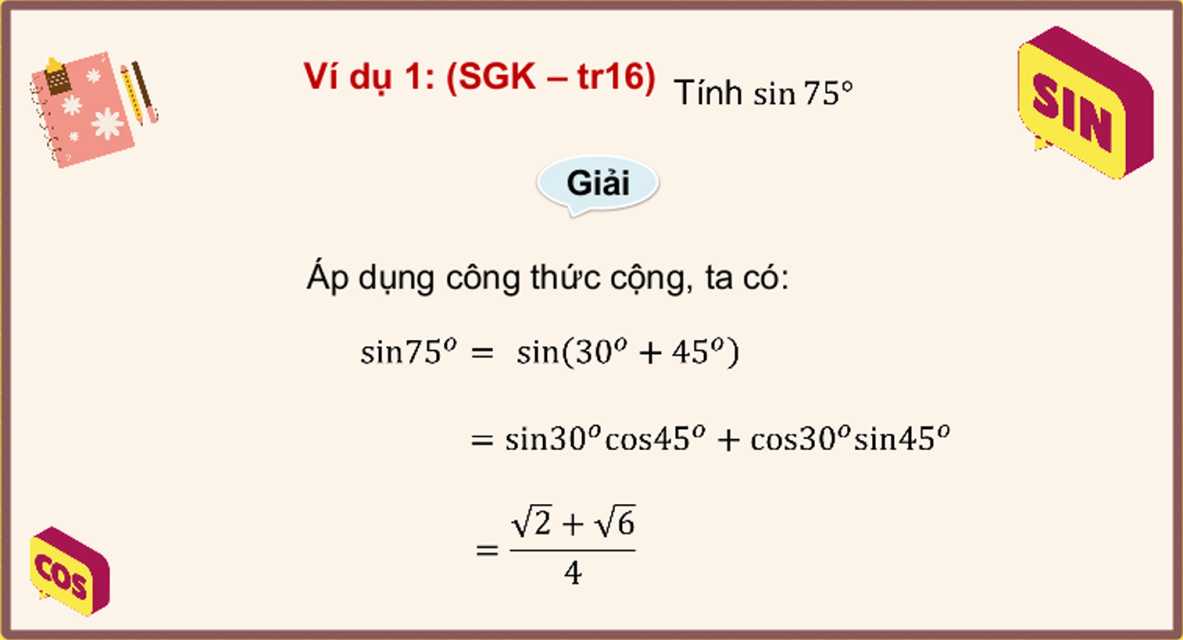 r                            ’
Luyện tập 1
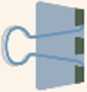 Tính sin -7-
12
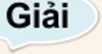 Áp dụng công thức cộng, ta có:
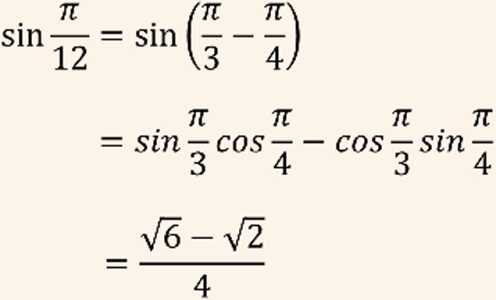 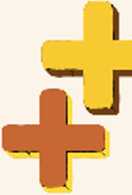 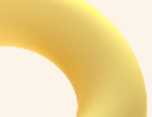 4
<1 >
Thảo luận nhóm đôi, hoàn thành HĐ2.
cách biến đổi cos(a + b) - sin - (a + b) và sử dụng công thức cộng đối với sin.
b) Tính cos(íỉ —ò) bằng cách biến đổi cos(a — ố) = cos[tỉ + (—£>)].
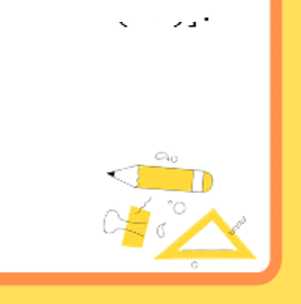 Và sừ dụng công thức cos(a + b~) có được ờ câu a.
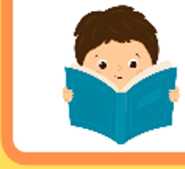 THÀO LUẬN NHÓM
Mối quan hệ về giá trị lượng giác giữa hai góc phụ nhau:
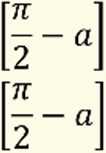 sin
co sa
sina
cos
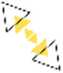 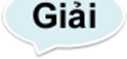 a) cos(a + b) = sin — — (a + b)
-b
— co sa cosb - sina sinb
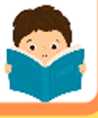 Mối quan hệ về giá trị lượng giác giữa hai góc phụ nhau:
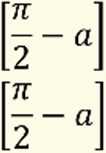 sin
co sa
sina
cos
Giải
b) cos(a — b) = cos[a + (—/?)]
= cosa cos(-h) - sina sin(-b)
= cosa cosb - sina sínb
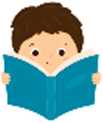 KÉT LUẬN
cos(a + B) = cosa cosb - sina sinb
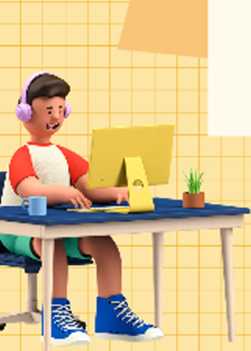 cos(a -b) = cosa cosb + sina sinb
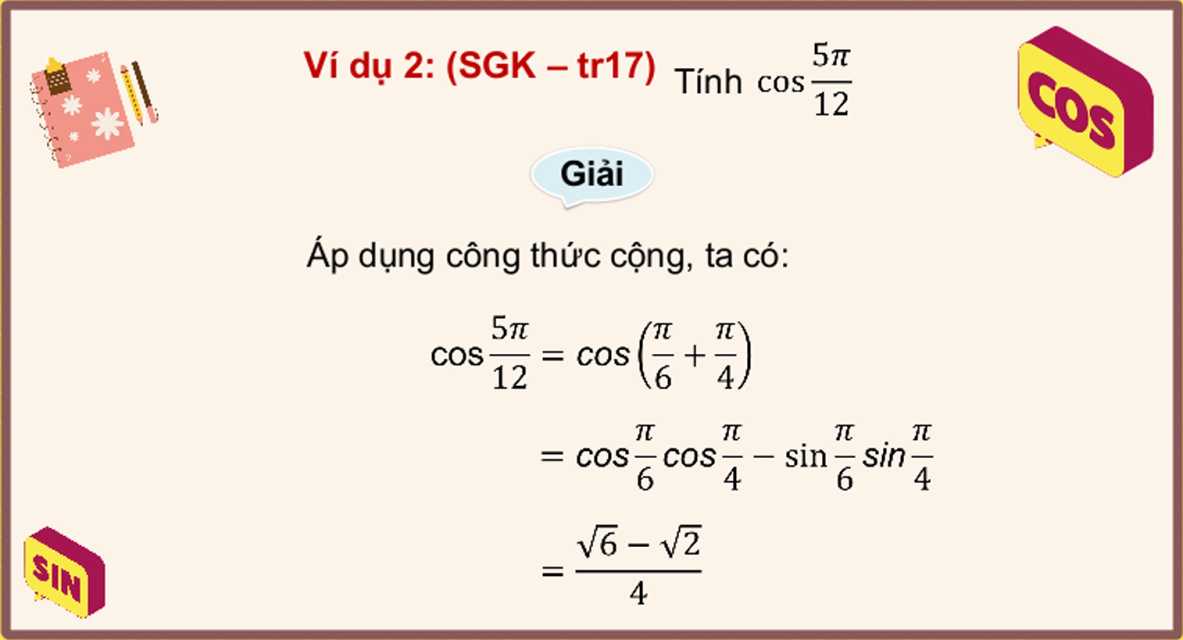 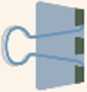 Luyện tập 2
Tính cosl5°
Giải
Áp dụng công thức cộng, ta có:
CỚS150 = cos( 45° - 30°)
= cos 4 5° cos 3 0° + sin 4 5° sin 3 0°
Vó + V2
=   4
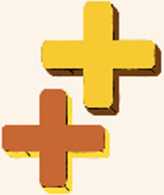 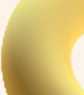 €$ Thảo luận nhóm đôi, hoàn thành HĐ3.
C^-ỈHĐS:
a) Sử dụng công thức đối với sin và côsin, hãy tính tan(a + ố) theo tan a và tan í) khi các biểu thức đều có nghĩa.
b) Khi các biểu thức đều có nghĩa, hãy tính tan(a - b) bằng cách biến đổi tan(a - ỏ) = tan[a + (-&)] và sử dụng công thức
tcm(n + ố) có được ở câu a.
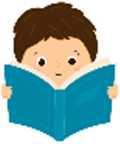 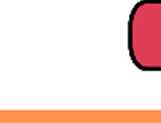 1
Ể
THÀO LUẬN NHÓM
<3 [>
Giải
stn(ci + ồ)
tan(a + b) =    .    ,,
cos(a + ố)
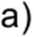 sin a cos b + cos a sin b cos a cos b — sin a sin b
sin a cos b + cos a sin b ______cos a cos b______ cos a cos b - sin a sin b
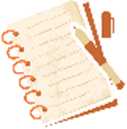 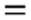 cos a cosb
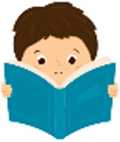 tan a + tan b
1 — tan a tan b
KÉT LUẬN
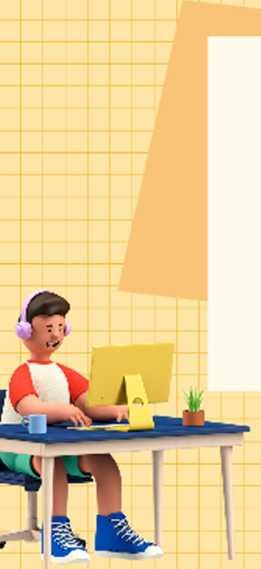 tan a + tan b
tan(a + ft) = -  —■— ----
1 - tan atan b
tan a — tan b
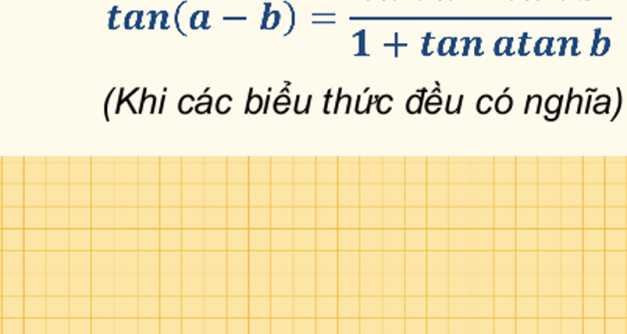 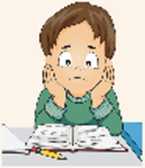 Vi dụ 3: (SGK-tr17) Tinh MnZi
12
Giải
Áp dụng công thức cộng đối với tan, ta có:
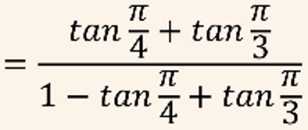 571         Z7F 7T\
tan — = tan — + -
12       \4  3/
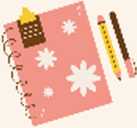 ĩ + Vã _ (1 + Vã)2
1 - V3 2
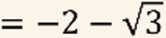 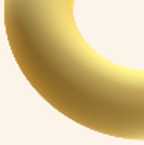 Luyện tập 3
Tính tan!65°
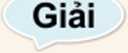 Áp dụng công thức cộng đối với tan, ta có:
tan 165° = tan(135° + 30°)
tan 135° + tan 30°
1 — tan 135° tan 30°
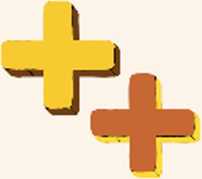 - -2 + V3
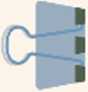 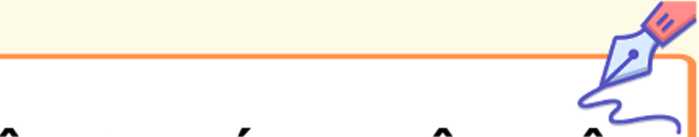 2. CONG THỮC NHAN ĐOI
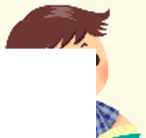 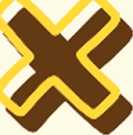 £ .*•
7>
ứ) Thảo luận nhóm đôi, hoàn thành HĐ4.
THẢO LUẬN NHÓM
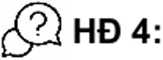 Tính sin 2a,cos2a, tan 2a bằng cách thay h = a trong công thức cộng.
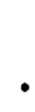 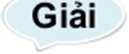 sin 2a = sin(a + a) = sin a cos a + cos a sin a = 2 sin a cos a
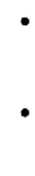 cos 2a = cos (a + a) = cos a cos a — sin a sin a = cos2 a — sin2 a
tan a + tan a 2tan a
tan 2a = tan (a + a) =  ------------=  ----—z—
1 — tan a tan a 1 — tanz a
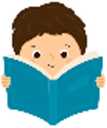 KÉT LUẬN
sin2a = 2sinacosa
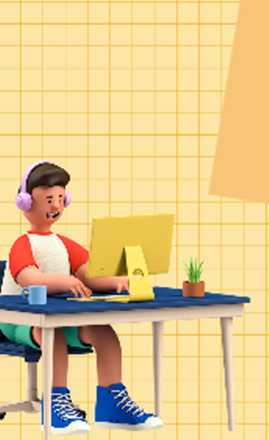 cos 2a = cos2 a — sin2 a
2tan a
tan 2 a =  ---—~—
1 - íanz a
(Khi các biểu thức đều có nghĩa)
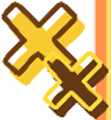 NHÂN XÉT
• cos 2a = cos2 a — sin2 a = 2cos2 a - 1 = 1 - 2sin2 a.
..     1 +cos 2a . 0     1 —cos 2a
• cosz a =---------; snr a =---------
2 2 (thường gọi là công thức hạ bậc).
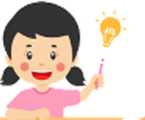 Ví dụ 4: (SGK-ti-18) Cho
sina + cos a = - . Tính: a) sin2a;
2-4
b) cos4a.
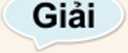 1 ~ 1
a) Do sina + cos a = - nên (sina + cos a)2 = --
2                       4
<=> sin2« + cos2 a + 2sina cosa
1
4
1 . 1 Suy ra sin2a = -
4                4
co I
hay 1 + 2sina cos a
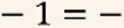 b) Áp dụng công thức nhân đôi, ta có:
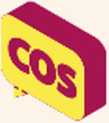 1
8
cos4a = cos(2.2a) = 1 — 2sin22a = —
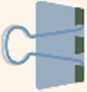 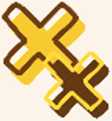 Luyện tập 4
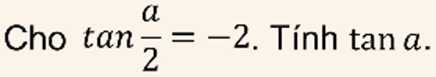 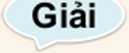 a
Do 2 ~ n®n
/ QX 2 tan ("2 J
tan a = tail 2. — =-------- /r,x
'2? i _ tan2 («)
2-(-2) _4
1 - (—2)2   3
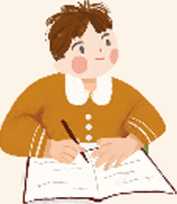 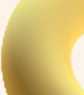 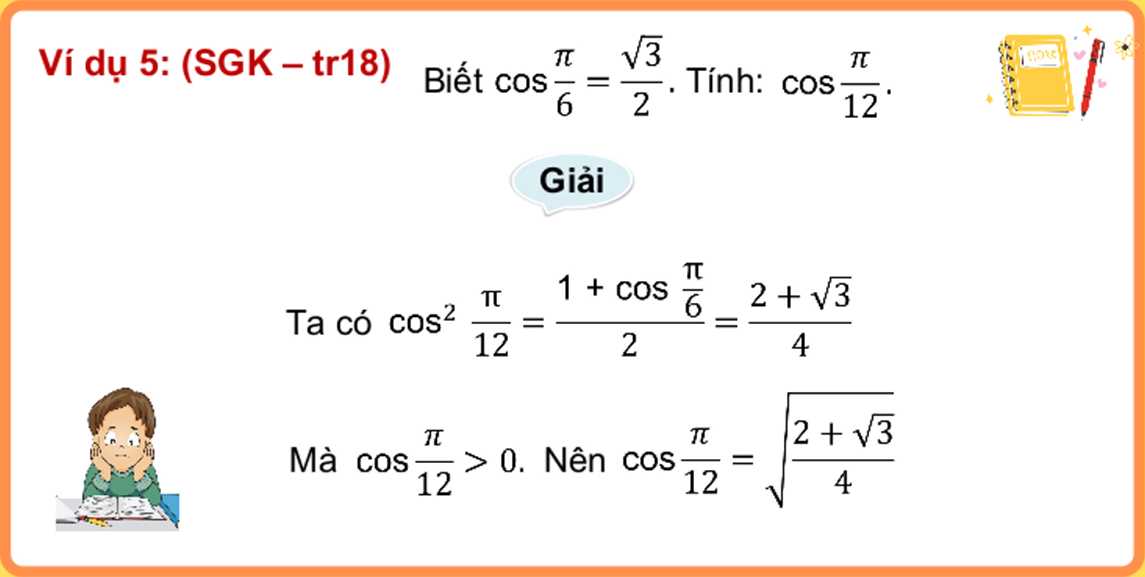 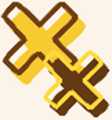 +->
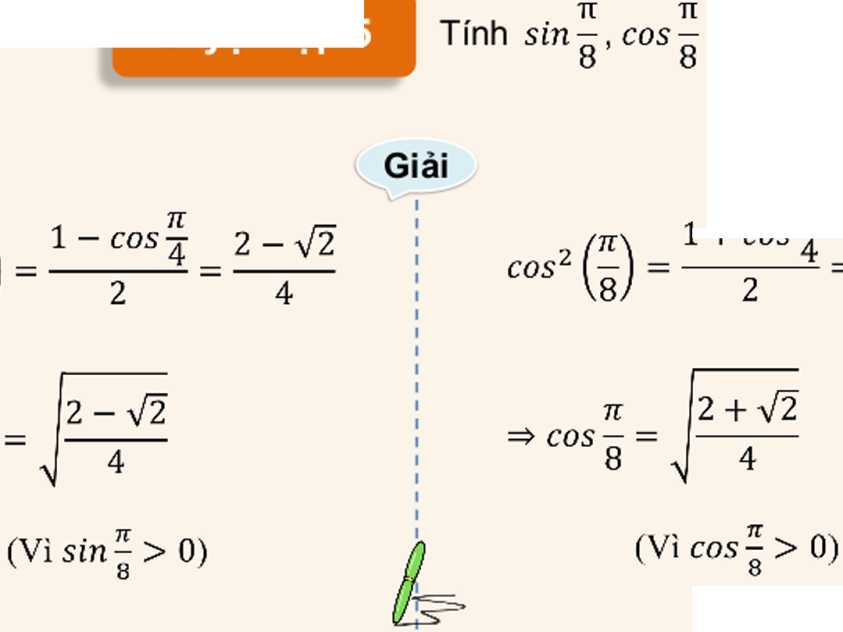 Luyện tập 5
1 + cos ?
2 +V2
4~
• 2
sin —
\8
=> sin —
8
I
3. CÔNG THỨC BIÉN ĐỔI TÍCH THÀNH TỔNG. CÔNG THỨC BIÉN ĐỔI TỔNG THÀNH TÍCH
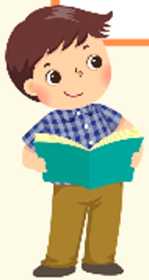 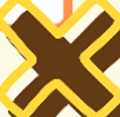 ■
CỒNG THỨC BIÉN ĐỎI TÍCH THÀNH TỎNG
PHIÉU HỌC TẬP
Câu 1
a) (HĐ 5 - SGK tr.18) Sử dụng công thức cộng, rút gọn mỗi biểu thức sau:
cos( a 4- if) + cos( a - h); cos( a + b) - cos( a - b); sin( a 4- b) 4- sin( a - b)
b) Áp dụng kết quả câu a, hãy điền vào chỗ chấm sao cho được khẳng định đúng.
1 z
cos a cos b = - [cữs(.....) 4- cos( a — b)]
Zu
1 z
sin a sin b = — - [cos(.....) — cos(.....)]
1 r
sin a cos b = - [.....(a + b) + sin(.....)]
THẢO LUẬN NHỎM
Câu1                                           JÌỀJ
a) (HĐ 5 - SGK tr.18) Sử dụng công thức cộng, rút gọn mỗi biểu thức sau:
cos(a 4- b) 4- cos(a - b); cos(a 4- b) — cos(a — b); sin(a + b) 4- sin(a — b)
I Giải|)
cos(a 4- b) 4- cos( a — b) = (cos a cos b — sin a sin b) 4- (cos a cos b 4- sin a sin b) = 2 cos a cos b
cos( a 4- ồ) - cos(a — b) = (cos a cos b — sin a sin &) - (cos a cos b 4- sin a sin b)
— —2 sin a sin b
sin( a + b) + sin( a — b) = (sin a cos b 4- cos a sin b) 4- (sin a cos b - cos a sin b)
= 2 sin a cos b
>■ —----1
Câu 1
b) Áp dụng kết quả câu a, hãy điền vào chỗ chấm sao cho được khẳng
định đúng.
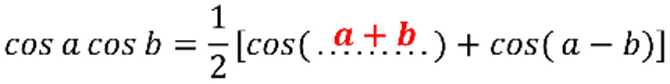 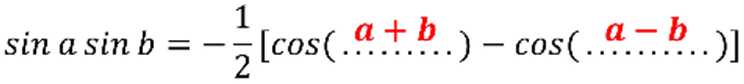 1
sin a cos b = -
2
[.. ii”.. (a + ồ) + sin(A.)]
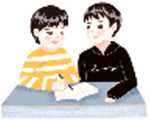 KÉT LUẬN
1
— [cos(a + b) + cos(a — b)]
cos a cosb
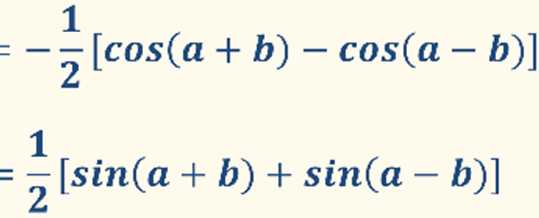 sin a sin b sin a cos b
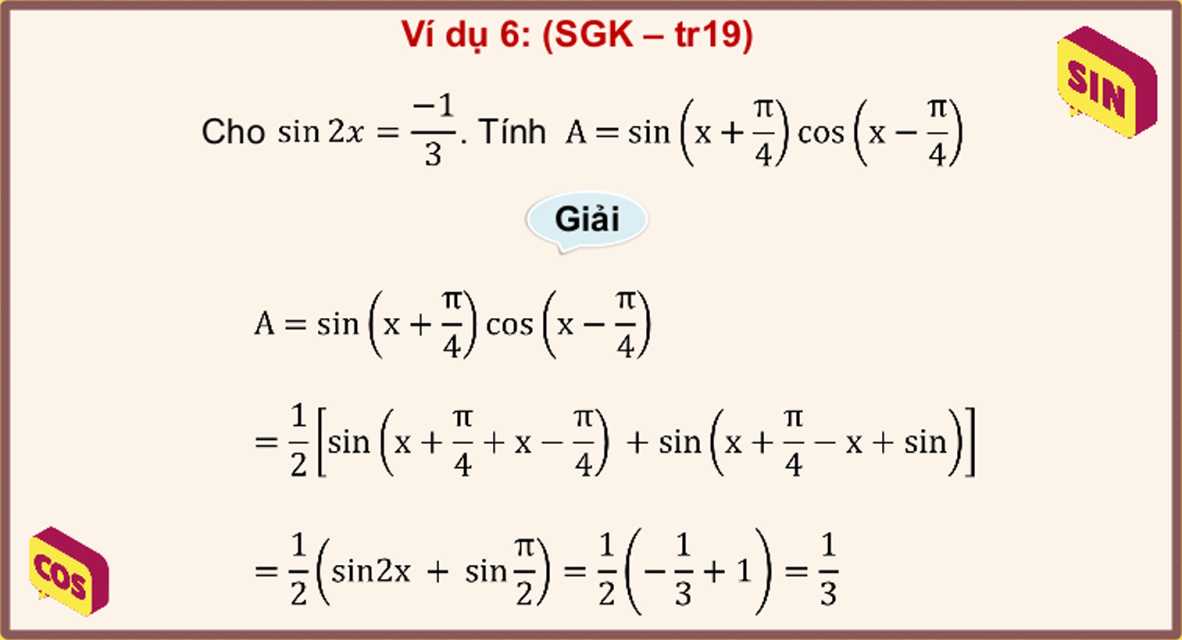 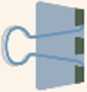 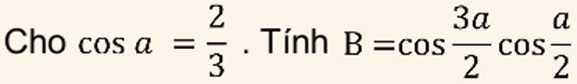 Luyện tập 6
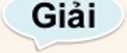 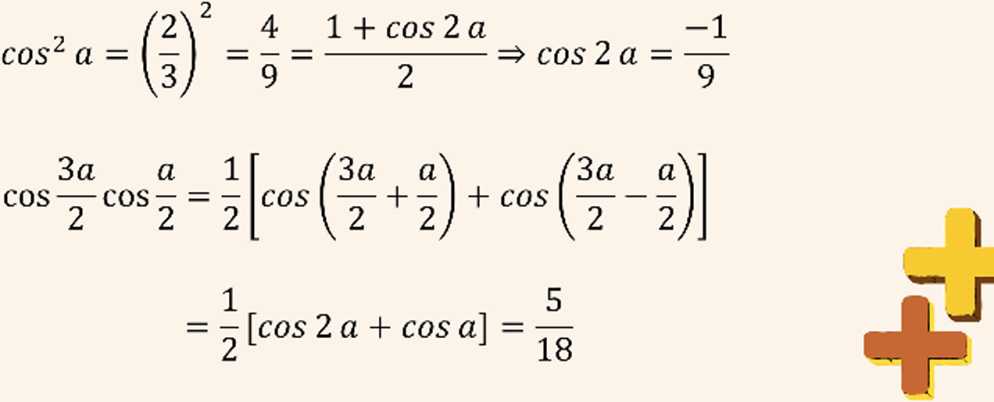 CỒNG THỨC BIÉN ĐỎI TỎNG THÀNH TÍCH
PHIÉU HỌC TẬP
Câu 2 (HĐ 6 - SGK tr.19)
Sử dụng công thức biến đổi tích thành tổng và đặt a + b = u; a - b = V rồi biến đổi các biểu thức sau thành tích:
cosu + cos v; cos u - cos v; sin u + sin v; sin u - sin V.
Gợi ý:
u + V    u — V
cos u = cos(ữ + b); a = —-—; b = —-—
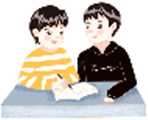 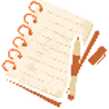 r
THẢO LUẬN NHỎM
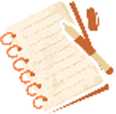 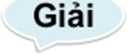 Ta
có:
cos u + cos V = cos( a + b) + cos(a - b) = 2 cos a cos b
cosu — cosv = cos(a + h) - cos(a — b) = —2 sin a sin b
sin u + sin V = sin( a + b) + stn( a — b) = 2 sin a cos b
sin u — sin V = sin( a + b) — sin( a — b) = sin( b + a) + sin( b - Ò)
= 2 sin b cos a
k_______________________________________
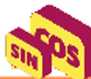 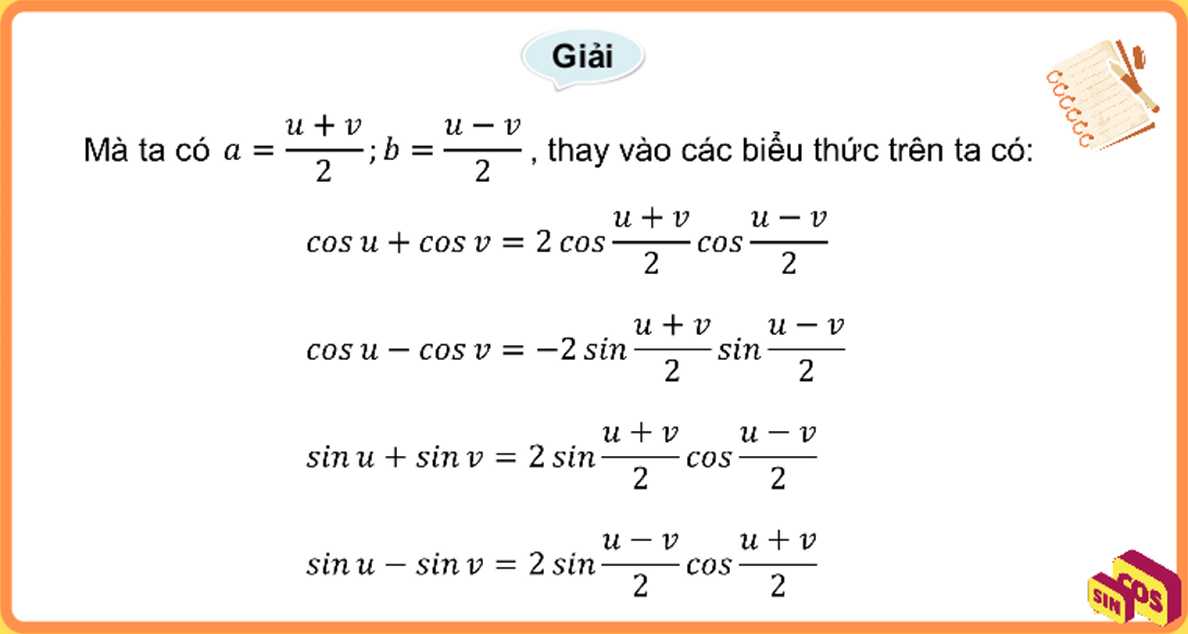 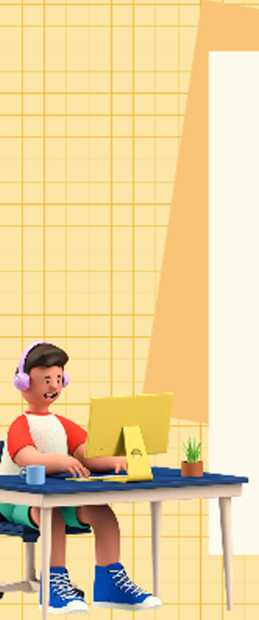 u + V  u-v
cos u + cos V — 2 cos —-— cos —-— 2 2
u + V _ u-v cos It — cosv - -2 sin—-—sin—-—
2 2
u+v  u—v
sin u + sin V = 2sin —-— cos —-—
2 2
It + V . u - V sin u — sin V - 2 cos —-— sin —-— 2 2
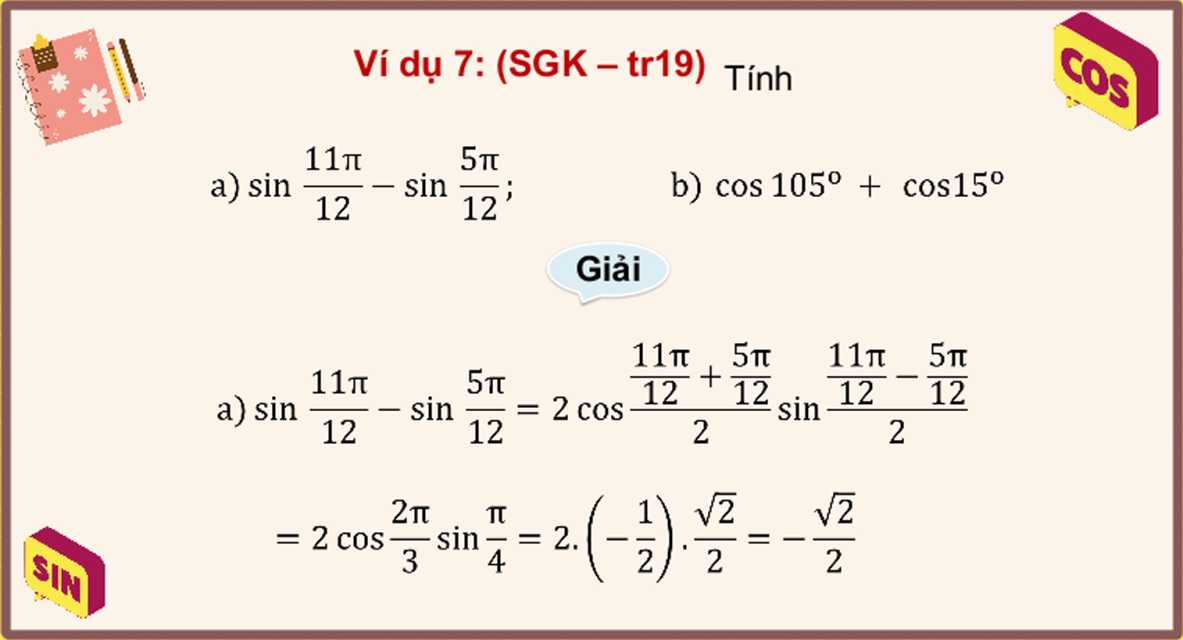 Luyện tập 7
Tính D
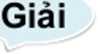 xO| 3 1^*1 3
sin-^- + sin
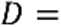 77T
cos-g-— cos
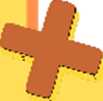 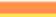 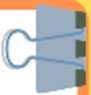 .   77T ,    . 7T
sin-g- 4- sin ụ
77T        tc
cos -g- — cos
~  .  47T 7T
2 sin -g- cos -j
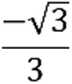 n .  47Ĩ  . 7T
2 sin-g-sin Ỷ
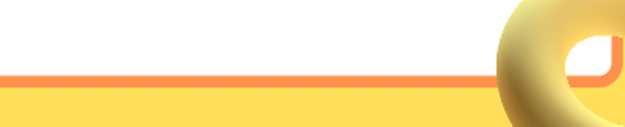 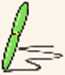 Ví dụ 8: (SGK-tr20)
Hiệu điện thế và cường độ dòng điện trong một thiết bị điện lần lượt được
cho bởi các biểu thức sau:
u = 40 sin(120íĩt) + 10 sin(3607ĩt) (l/)
i = 4sin(120íĩt) + sin (360/rt)      (/1)
(Nguồn: Ron Larson, Intermediate Algebra, Cengage)
Biết rằng công suất tiêu thụ tức thời của thiết bị đó được tính theo công thức: p - u.ì (IV). Hãy viết biểu thức biểu thị công suất tiêu thụ tức thời ở dạng
không có luỹ thừa và tích của các biểu thức lượng giác, k
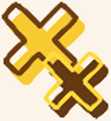 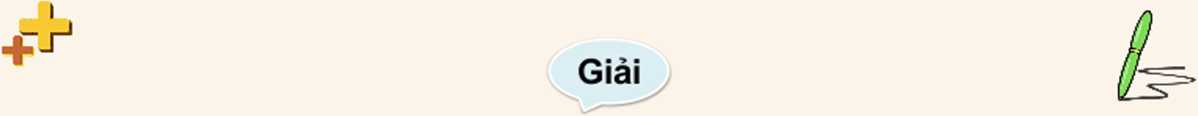 p = u.i = [40 sin(1207TỦ) + 10 sin(3607Ft)]. [4 sin(1207Tt) 4- sin (3607TỦ)]
= 160sin2(1207Tt) + 10 sin2(36Ũ7rt) + 80sm(1207Tt)sm(3607rt)
= 80[l — cos(2407Tt)J + 5[1 — cos(72Qnt)\
+ 40[cos(360nt — 12Ơ7TỦ) — cơs(3607Tí + 1207TÍ)]
= 85 - 80cos(2407Tt) - 5cos(720ĩrt) - 40cos(4807ĩt) (Ỉ4Ộ
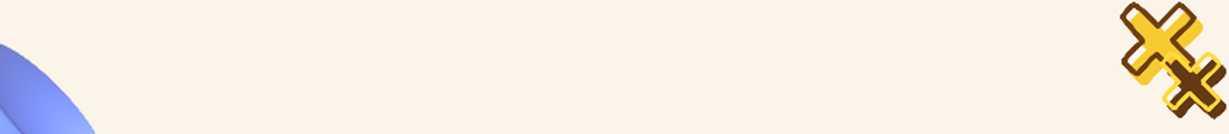 LUYỆN TẬP
0
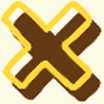 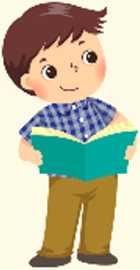 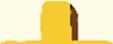 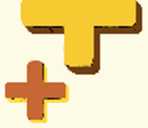 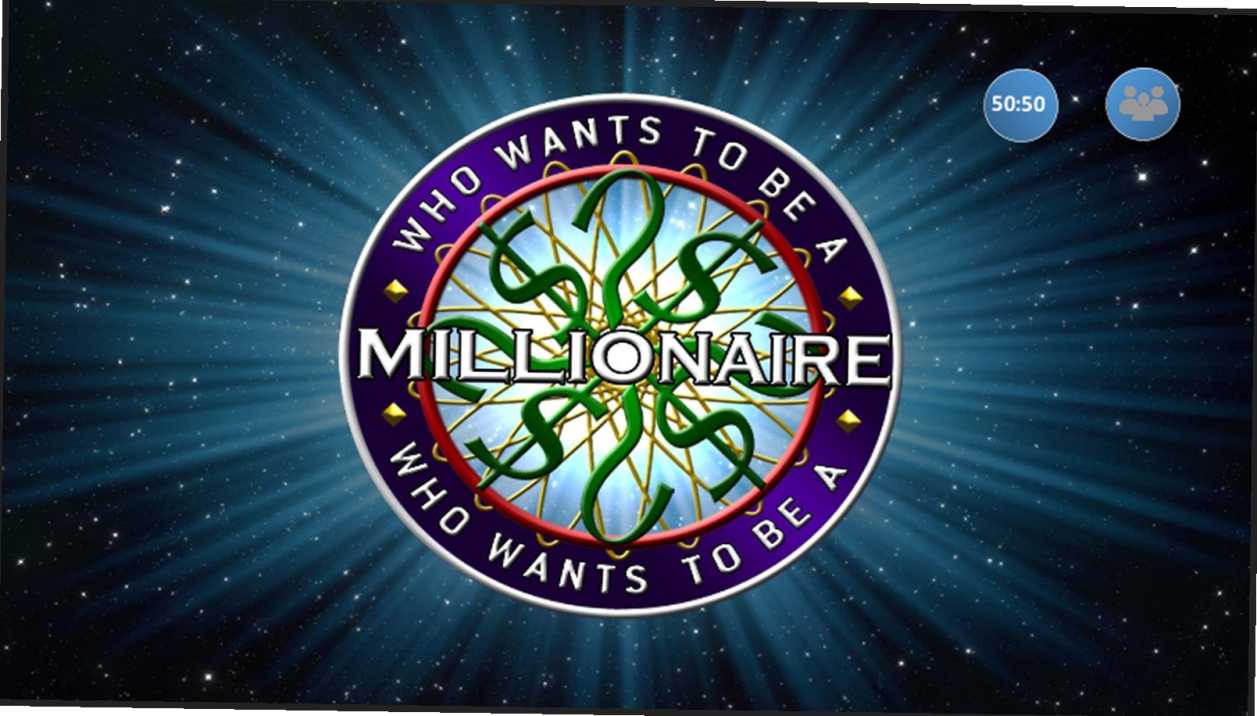 Key
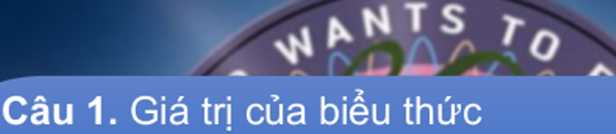 . 57T___n .71___S7T
sin -pj- cos g — sin q cos Tj-g p — ____It____ItTt _. TC
cos ị cos J2 ~ sin 4 sin Ỷ2
Key
_
Câu 2. Khẳng định nào đúng trong các khẳng định sau?
MIPCI^NWIRE
= V2 sin (a -
c. sin a + cos a = -V2 sin (a -tl ".x\ ’
A. sin a + cos a
D. sin a + cos a — —72 sin (<2 +
B. sin a + cos a = y/2sin (a + ị)
«
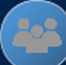 Key
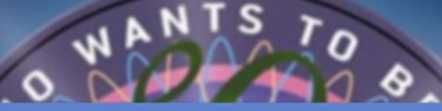 Câu 3. Nếu cos(a + ồ) = 0 thì khẳng định nào sau đây đúng?
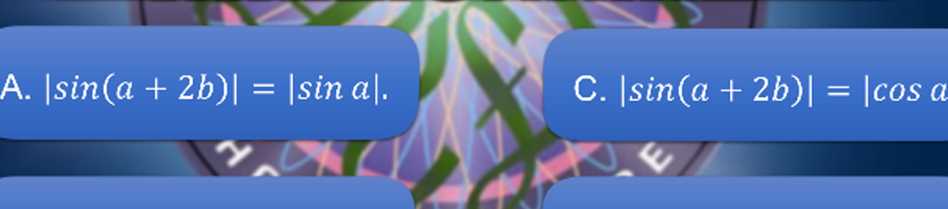 B. |sin(ci + 2h)| = |sin ỏ|.  Ỵ5 5 D. |sín(a + 2Ủ)| - |cosb\.
Key
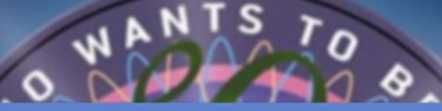 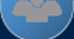 Câu 4. Rút gọn M = cos (x +4) - cos (x - 0.
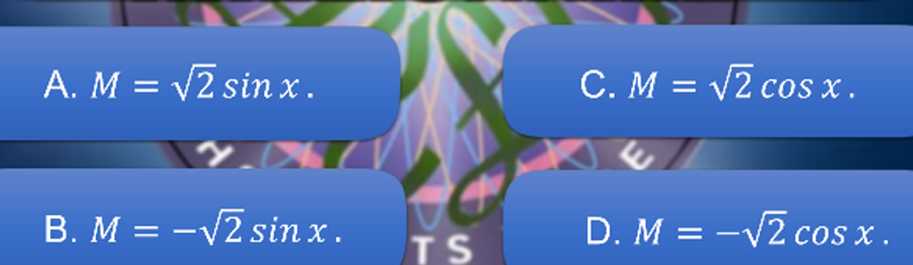 Key
.'?»►**Is. r0              ’
4       377-
Câu 5. Cho góc a thỏa mãn sin 2a = —j\zà~Y<a<n.
5     4
Tính p = sin a — cos a.
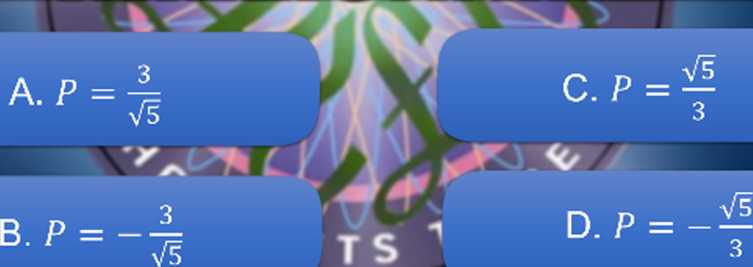 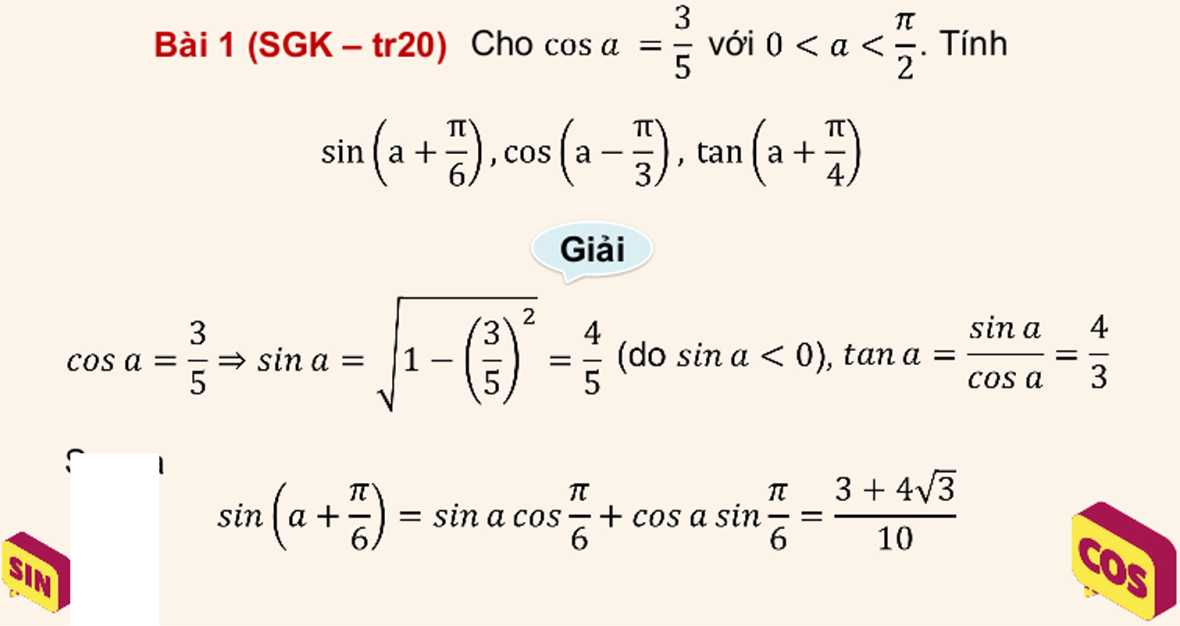 Suy ra
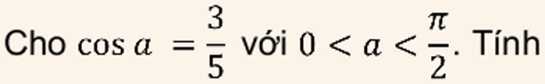 Bài 1 (SGK-tr20)
sin (a+£), cos (a-ĩ), tan (a + j)
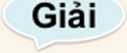 / 7TX               7T              TC 3 + 4\/3
COS a — — = cos a cos — + sin a sin — — ———
\    3/            3            3      10
/          tana + tan-T
tan (a + --1 =-------------= -7
X 4/   1 _ Ian a tan
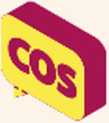 Í!)
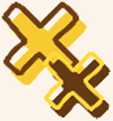 Bài 2(SGK-tr20) Tính:
A — sin(a — 17°) cos(a + 13°) — sin(a + 13°) cos(a — 17°)
- sin(a - 17° - a - 13°) = sin(-20°) « -0,342
B = cos(h + |) cos(|-h)-sin(ồ +
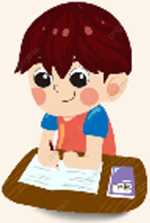 /    ĩĩ n    X       n
= cos h + - + -- b= cos - = 0 \    3   6    J       2
Bài 3 (SGK - tr20)
Cho tan(a + ồ) = 3, tan(a — ồ) = 2. Tính: tan 2a, tan 2b.
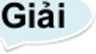 tan( a + b) + tan( a — &) 1 — tan( a + b) tan{ a — b)
tan 2 a = tan[ (a + b) + (a — Ồ)J
tan( a + b) - tan( a - ồ) 1
1 + ían( a + b) tan( a — b) 7
tan 2b = tan[ (a + b) — (a — Ồ)J
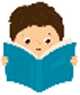 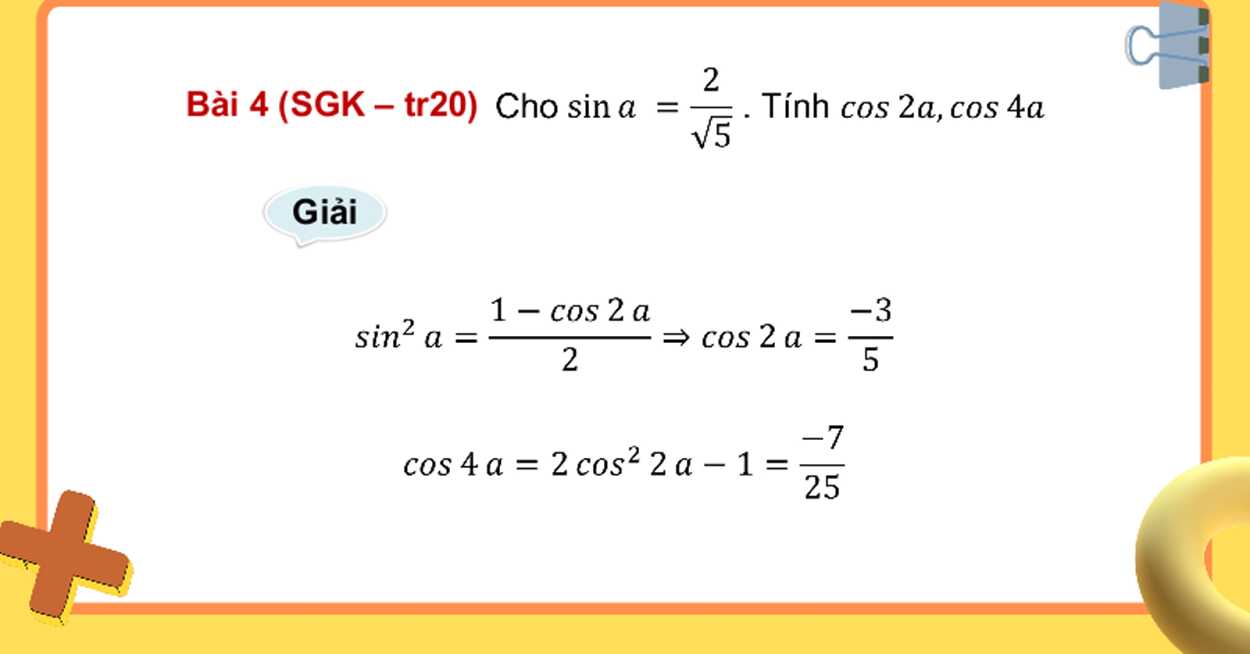 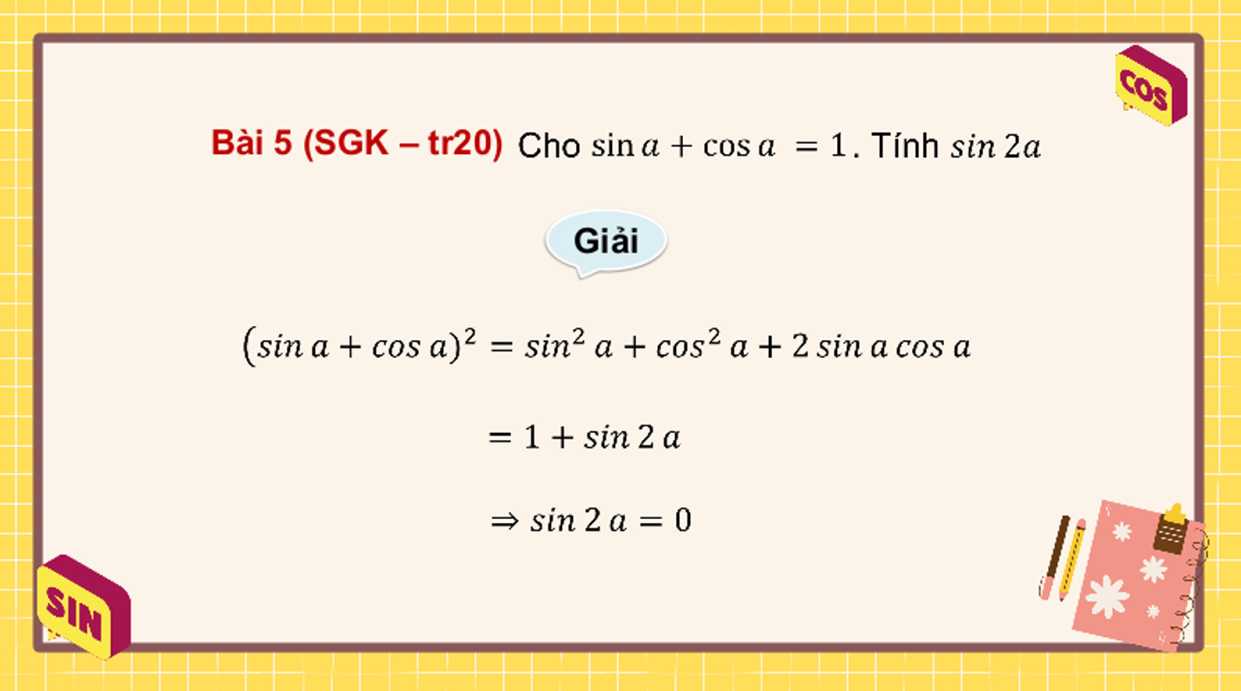 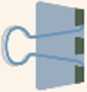 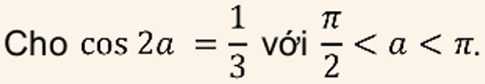 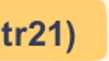 Bài 6 (SGK
Tính sin a, cos a, tan a
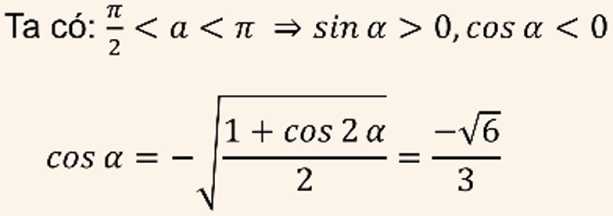 ì
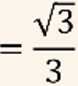 1 - cos 2 a
sin a —
2
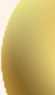 N
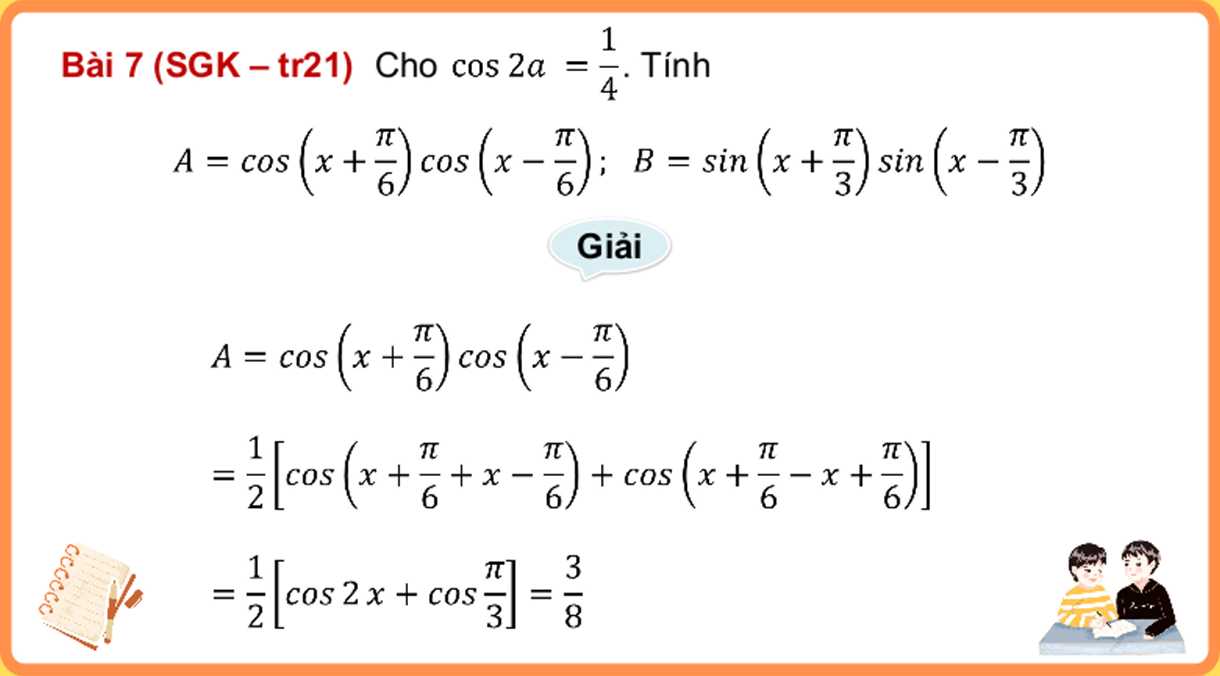 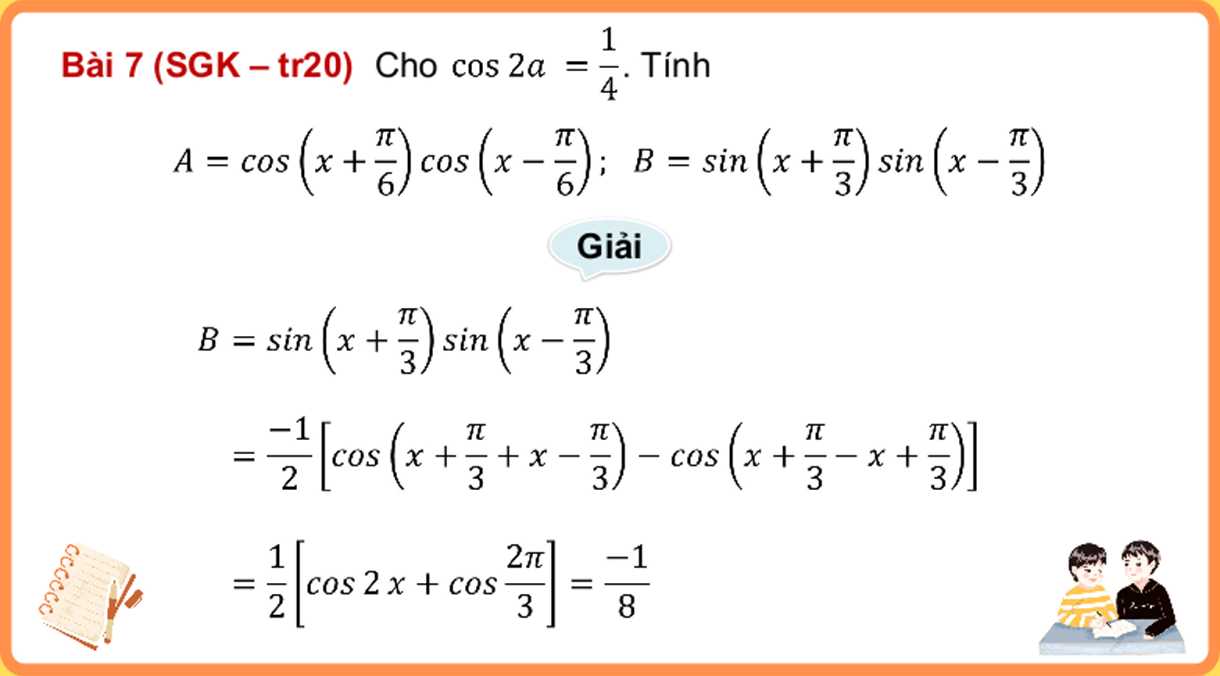 VẬN DỤNG
0
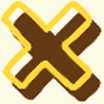 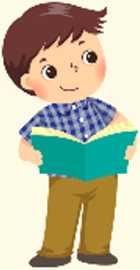 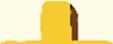 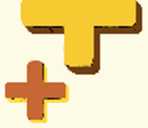 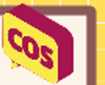 Bài 9(SGK-tr21)
Một sợi cáp R được gắn vào một cột thẳng đứng ở vị trí cách mặt đất 14 m. Một sợi cáp s khác cũng được gắn vào cột đó ở vị trí cách mặt đất 12 m. Biết rằng hai sợi cáp trên cùng được gắn với mặt đất tại một vị trí cách chân cột 15 m (Hình 17).
a) Tính tan a, ở đó a là góc giữa hai sợi cáp trên.
b) Tìm góc a (làm tròn kết quả đến hàng đơn vị
theo đơn vị độ).
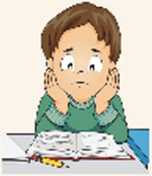 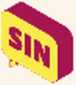 Hình ỉ 7
Giải
12     „           .   14
a) tan HOB = -—tanB = tanHOA = '             15                     15
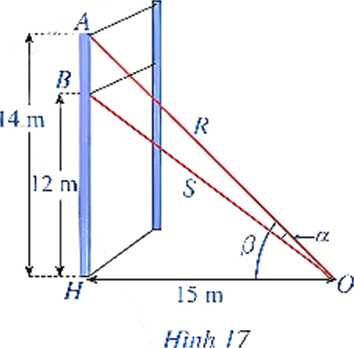 ,        ' tanH OB + tana
tan B — tan( HOB + a) - --------'    ----
1 — tan H OB. tan a
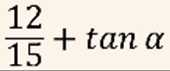 10
<=> tan a = ——
131
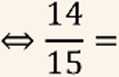 12
15
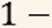 . tan a
b) Theo a CÓ: tan a = J£_ a 40
131
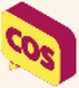 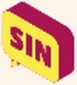 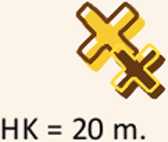 Bài 10(SGK-tr21)
Có hai chung cư cao tầng xây cạnh nhau với khoảng cách giữa chúng là
Để đảm bảo an ninh, trên nóc chung cư thứ hai người ta lắp camera ở vị trí c. Gọi A, B lần lượt là vị trí thấp nhất, cao nhất trên chung cư thứ nhất mà camera có thể quan
sát được (Hình 18).
Hãy tính sổ đo góc ACB (phạm vi camera có thể quan sát được ở chung cư thứ nhất). Biết rằng chiều cao của chung cư thứ hai là CK = 32 m, AH = 6 m, BH = 24 m (làm tròn kết quả đến hàng phần mười theo đơn vị độ).
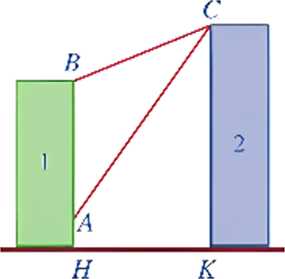 Hình J9
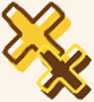 Giải
Kẻ CF vuông góc với đường thẳng AB, AE vuông góc với CK.
Khi đó: EK = AH = 6 m, CE = 32 - 6 = 26 m, BF = CM = 32 - 24 = 8 m, AE = BM = HK = 20 m.
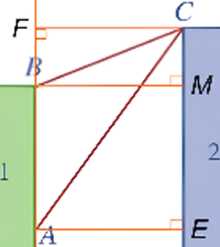 ỉỉ        K
Giải
Ta có tanBCM = tan(BCÃ + ACE)
tanBCÃ + tan ACE
1 — tanBCẴ tan~ACẼ
5 ían^CX+y^ <=> ~ —----tt;-------—
z 1-^.tanBCA
45       _
=> tan BCÃ =   => BCẢ 30,6°
76
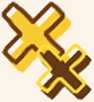 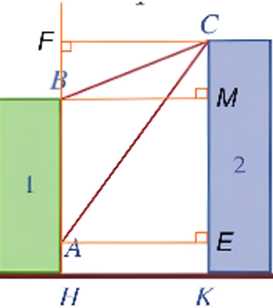 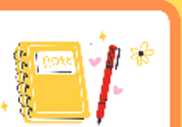 HƯỚNG DẪN VÈ NHÀ
Ghi nhớ kiến thức trong bài.
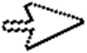 Hoàn thành các bài tập trong SBT.
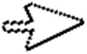 Chuẩn bị bài mới: "Hàm số lượng giác và đồ thị".
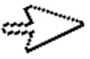 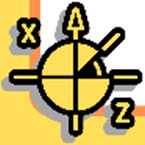 CẢM ƠN CÁC EM
ĐÃ LẮNG NGHE BÀI HỌC!
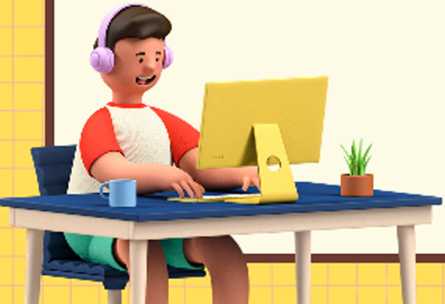